Relevance of Examples
Sunday​
June 11, 2017​

11:00 am​
​
Exton​
Two children,  different ideas about authority​
​
Differences in church organization and practice​
​
Not a disagreement about NT practice​

​A disagreement about the RELEVANCE of NT practice​
Overseers, Shepherds, Elders​
Instrumental Music​
Lords Supper​
Living by the Word of God​

Ex. 16​
walk in my instruction​
fed them 40 years​
Deuteronomy 8​
Matthew 4:​1-4
“Man shall not live by bread alone,
but by every word that comes from the mouth of God.’”
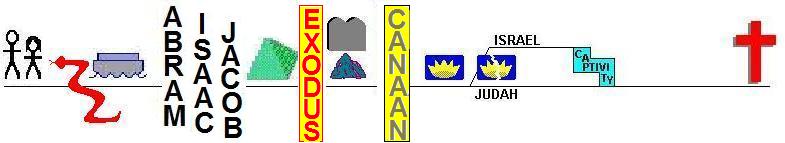 “No solo de pan vivira el hombre, sino de toda palabra que sale de la boca de Dios.”
4 Then the Lord said to Moses, “Behold, I will rain bread from heaven for you; and the people shall go out and gather a day’s portion every day, that I may test them, whether or not they will walk in My instruction.
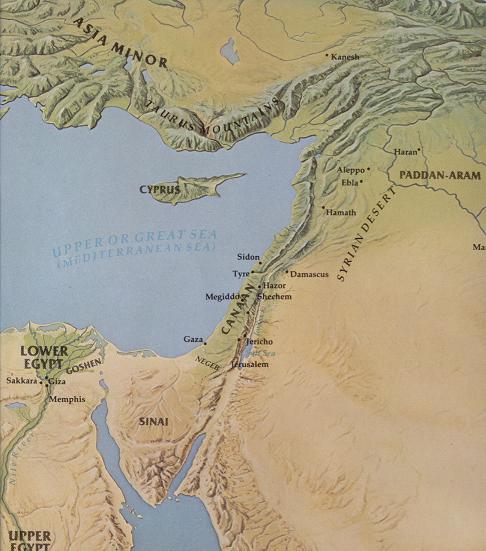 28 Then the Lord said to Moses, “How long do you refuse to keep My commandments and My instructions?
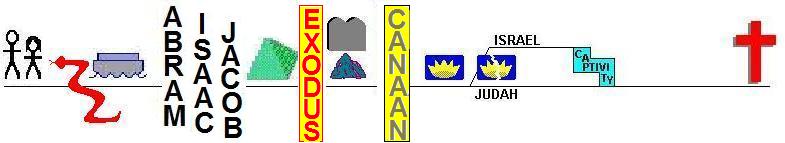 EXODUS 16:4-30
ÉXODO 16:4-30
4 Entonces el Señor dijo a Moisés: He aquí,
haré llover pan del cielo para vosotros; y el pueblo
saldrá y recogerá diariamente la porción de cada día, para ponerlos a prueba si andan o no en mi ley.
28 Entonces el Señor dijo a Moisés: ¿Hasta cuándo os negaréis a guardar mis mandamientos y mis leyes?
DEUTERONOMY 8:2-3
“And you shall remember the whole way that the Lord your God has led you these forty years in the wilderness, that he might humble you, testing you to know what was in your heart, whether you would keep his commandments or not.  And he humbled you and let you hunger and
fed you with manna, which you did not know,
nor did your fathers know, that he might
make you know that man does not live
by bread alone, but man lives by
every word that comes from
the mouth of the Lord.”
DEUTERONOMIO 8:2-3
			Y te acordarás de todo el camino por donde 		el Señor tu Dios te ha traído por el desierto durante 			estos cuarenta años, para humillarte, probándote, a 	fin de saber lo que había en tu corazón, si guardarías o no sus 	mandamientos. 3 Y te humilló, y te dejó tener hambre, y te alimentó con el maná que no conocías, ni tus padres habían conocido, para hacerte entender que el hombre no sólo vive de pan, sino que vive de todo lo que procede de la boca del Señor.
DEUTERONOMY 8:2-3
“And you shall remember the whole way that the Lord your God has led you these forty years in the wilderness, that he might humble you, testing you to know what was in your heart, whether you would keep his commandments or not.  And he humbled you and let you hunger and
fed you with manna, which you did not know,
nor did your fathers know, that he might
make you know that man does not live
by bread alone, but man lives by
every word that comes from
the mouth of the Lord.”
DEUTERONOMIO 8:2-3
			Y te acordarás de todo el camino por donde 		el Señor tu Dios te ha traído por el desierto durante 			estos cuarenta años, para humillarte, probándote, a 	fin de saber lo que había en tu corazón, si guardarías o no sus 	mandamientos. 3 Y te humilló, y te dejó tener hambre, y te alimentó con el maná que no conocías, ni tus padres habían conocido, para hacerte entender que el hombre no sólo vive de pan, sino que vive de todo lo que procede de la boca del Señor.
DEUTERONOMY 8:2-3
“And you shall remember the whole way that the Lord your God has led you these forty years in the wilderness, that he might humble you, testing you to know what was in your heart, whether you would keep his commandments or not.  And he humbled you and let you hunger and
fed you with manna, which you did not know,
nor did your fathers know, that he might
make you know that man does not live
by bread alone, but man lives by
every word that comes from
the mouth of the Lord.”
DEUTERONOMIO 8:2-3
			Y te acordarás de todo el camino por donde 		el Señor tu Dios te ha traído por el desierto durante 			estos cuarenta años, para humillarte, probándote, a 	fin de saber lo que había en tu corazón, si guardarías o no sus 	mandamientos. 3 Y te humilló, y te dejó tener hambre, y te alimentó con el maná que no conocías, ni tus padres habían conocido, para hacerte entender que el hombre no sólo vive de pan, sino que vive de todo lo que procede de la boca del Señor.
DEUTERONOMY 8:2-3
“And you shall remember the whole way that the Lord your God has led you these forty years in the wilderness, that he might humble you, testing you to know what was in your heart, whether you would keep his commandments or not.  And he humbled you and let you hunger and
fed you with manna, which you did not know,
nor did your fathers know, that he might
make you know that man does not live
by bread alone, but man lives by
every word that comes from
the mouth of the Lord.”
led by God  llevado por Dios
DEUTERONOMIO 8:2-3
			Y te acordarás de todo el camino por donde 		el Señor tu Dios te ha traído por el desierto durante 			estos cuarenta años, para humillarte, probándote, a 	fin de saber lo que había en tu corazón, si guardarías o no sus 	mandamientos. 3 Y te humilló, y te dejó tener hambre, y te alimentó con el maná que no conocías, ni tus padres habían conocido, para hacerte entender que el hombre no sólo vive de pan, sino que vive de todo lo que procede de la boca del Señor.
DEUTERONOMY 8:2-3
“And you shall remember the whole way that the Lord your God has led you these forty years in the wilderness, that he might humble you, testing you to know what was in your heart, whether you would keep his commandments or not.  And he humbled you and let you hunger and
fed you with manna, which you did not know,
nor did your fathers know, that he might
make you know that man does not live
by bread alone, but man lives by
every word that comes from
the mouth of the Lord.”
led by God  llevado por Dios
forty years  cuarenta años
DEUTERONOMIO 8:2-3
			Y te acordarás de todo el camino por donde 		el Señor tu Dios te ha traído por el desierto durante 			estos cuarenta años, para humillarte, probándote, a 	fin de saber lo que había en tu corazón, si guardarías o no sus 	mandamientos. 3 Y te humilló, y te dejó tener hambre, y te alimentó con el maná que no conocías, ni tus padres habían conocido, para hacerte entender que el hombre no sólo vive de pan, sino que vive de todo lo que procede de la boca del Señor.
DEUTERONOMY 8:2-3
“And you shall remember the whole way that the Lord your God has led you these forty years in the wilderness, that he might humble you, testing you to know what was in your heart, whether you would keep his commandments or not.  And he humbled you and let you hunger and
fed you with manna, which you did not know,
nor did your fathers know, that he might
make you know that man does not live
by bread alone, but man lives by
every word that comes from
the mouth of the Lord.”
led by God  llevado por Dios
in the wilderness  por el desierto
forty years  cuarenta años
DEUTERONOMIO 8:2-3
			Y te acordarás de todo el camino por donde 		el Señor tu Dios te ha traído por el desierto durante 			estos cuarenta años, para humillarte, probándote, a 	fin de saber lo que había en tu corazón, si guardarías o no sus 	mandamientos. 3 Y te humilló, y te dejó tener hambre, y te alimentó con el maná que no conocías, ni tus padres habían conocido, para hacerte entender que el hombre no sólo vive de pan, sino que vive de todo lo que procede de la boca del Señor.
DEUTERONOMY 8:2-3
“And you shall remember the whole way that the Lord your God has led you these forty years in the wilderness, that he might humble you, testing you to know what was in your heart, whether you would keep his commandments or not.  And he humbled you and let you hunger and
fed you with manna, which you did not know,
nor did your fathers know, that he might
make you know that man does not live
by bread alone, but man lives by
every word that comes from
the mouth of the Lord.”
led by God  llevado por Dios
in the wilderness  por el desierto
forty years  cuarenta años
testing  probándo
DEUTERONOMIO 8:2-3
			Y te acordarás de todo el camino por donde 		el Señor tu Dios te ha traído por el desierto durante 			estos cuarenta años, para humillarte, probándote, a 	fin de saber lo que había en tu corazón, si guardarías o no sus 	mandamientos. 3 Y te humilló, y te dejó tener hambre, y te alimentó con el maná que no conocías, ni tus padres habían conocido, para hacerte entender que el hombre no sólo vive de pan, sino que vive de todo lo que procede de la boca del Señor.
DEUTERONOMY 8:2-3
“And you shall remember the whole way that the Lord your God has led you these forty years in the wilderness, that he might humble you, testing you to know what was in your heart, whether you would keep his commandments or not.  And he humbled you and let you hunger and
fed you with manna, which you did not know,
nor did your fathers know, that he might
make you know that man does not live
by bread alone, but man lives by
every word that comes from
the mouth of the Lord.”
led by God  llevado por Dios
in the wilderness  por el desierto
forty years  cuarenta años
testing  probándo
hunger  hambre
DEUTERONOMIO 8:2-3
			Y te acordarás de todo el camino por donde 		el Señor tu Dios te ha traído por el desierto durante 			estos cuarenta años, para humillarte, probándote, a 	fin de saber lo que había en tu corazón, si guardarías o no sus 	mandamientos. 3 Y te humilló, y te dejó tener hambre, y te alimentó con el maná que no conocías, ni tus padres habían conocido, para hacerte entender que el hombre no sólo vive de pan, sino que vive de todo lo que procede de la boca del Señor.
DEUTERONOMY 8:2-3
“And you shall remember the whole way that the Lord your God has led you these forty years in the wilderness, that he might humble you, testing you to know what was in your heart, whether you would keep his commandments or not.  And he humbled you and let you hunger and
fed you with manna, which you did not know,
nor did your fathers know, that he might
make you know that man does not live
by bread alone, but man lives by
every word that comes from
the mouth of the Lord.”
Matthew 4
Then Jesus was
led up by the Spirit
into the wilderness
to be tempted
by the devil. 2 And after He had fasted forty days and
forty nights,
He then became hungry.
Mateo 4
Entonces Jesús fue llevado por el Espíritu
al desierto
para ser tentado
por el diablo. 2 Y después de haber ayunado
cuarenta días y cuarenta noches, entonces tuvo hambre.
led by God  llevado por Dios
in the wilderness  por el desierto
forty years  cuarenta años
testing  probándo
hunger  hambre
DEUTERONOMIO 8:2-3
			Y te acordarás de todo el camino por donde 		el Señor tu Dios te ha traído por el desierto durante 			estos cuarenta años, para humillarte, probándote, a 	fin de saber lo que había en tu corazón, si guardarías o no sus 	mandamientos. 3 Y te humilló, y te dejó tener hambre, y te alimentó con el maná que no conocías, ni tus padres habían conocido, para hacerte entender que el hombre no sólo vive de pan, sino que vive de todo lo que procede de la boca del Señor.
A WORD FROM GOD
Does God have to say “don’t do that”?
A Word from God may be very general
Notice to whom a word is given
UNA PALABRA DE DIOS
¿Dios tiene que decir "no hagas eso"?
una palabra de Dios puede ser  general
Noten a quien se da una palabra
Living by the Word of God​

Ex. 16​
walk in my instruction​
fed them 40 years​
Deuteronomy 8​
Matthew 4:​1-4

Did God have to say “don’t”?​
2 Samuel 7​
Colossians 3​:17

Broad vs. Narrow instruction​
​
Church activity​
​
EXAMPLES

Did the Lord intend to teach by examples?​

Almost every instruction we have is an example​

Aside from examples of commands, consider…
John 13:15
For I gave you an example that you also should do as I did to you.
[Speaker Notes: Heb. 11: Should we doubt that their stories were included in the OT with a view to promoting similar conduct on our part?]
EXAMPLES

Did the Lord intend to teach by examples?​

Almost every instruction we have is an example​

Aside from examples of commands, consider…
1 Corinthians 10:11
Now these things happened to them as an example, and they were written for our instruction, upon whom the ends of the ages have come.

OT narratives, descriptions of bad behavior and the consequences of bad behavior, as a teaching device.
[Speaker Notes: Heb. 11: Should we doubt that their stories were included in the OT with a view to promoting similar conduct on our part?]
EXAMPLES

Did the Lord intend to teach by examples?​

Almost every instruction we have is an example​

Aside from examples of commands, consider…
Hebrews 11
OT characters, whose heroics are known because of the written record

Hebrews 12:1
Therefore, since we have so great a cloud of witnesses surrounding us, let us also…
[Speaker Notes: Heb. 11: Should we doubt that their stories were included in the OT with a view to promoting similar conduct on our part?]
EXAMPLES

Did the Lord intend to teach by examples?​

Almost every instruction we have is an example​

Aside from examples of commands, consider…
Hebrews 11
OT characters, whose heroics are known because of the written record

Hebrews 12:1
Therefore, since we have so great a cloud of witnesses surrounding us, let us also…
[Speaker Notes: Heb. 11: Should we doubt that their stories were included in the OT with a view to promoting similar conduct on our part?]
EXAMPLES

Did the Lord intend to teach by examples?​

Almost every instruction we have is an example​

Aside from examples of commands, consider…
Granted, there is a difference in saying this person was a good example, and in saying, this example illustrates the only right way of doing something

That’s about an attitude
Living by every word that proceeds from the mouth of God
Looking for God’s instructions in order to know what is the right way of doing something
“Is it fine if…?”
Then in examples we see right things to do and right ways to do them
It’s not so much that there is something intrinsically limiting about an example
The idea that we are limited goes back to the attitude we are to have
[Speaker Notes: Heb. 11: Should we doubt that their stories were included in the OT with a view to promoting similar conduct on our part?]
EXAMPLES

Did the Lord intend to teach by examples?​

Almost every instruction we have is an example​

Aside from examples of commands, consider…

Not every example is an instruction​

How do we know which are which?
John 13:15
For I gave you an example that you also should do as I did to you.

What is the instruction?
The foot washing or the humility and service to others?
[Speaker Notes: Heb. 11: Should we doubt that their stories were included in the OT with a view to promoting similar conduct on our part?]
EXAMPLES

Did the Lord intend to teach by examples?​

Almost every instruction we have is an example​

Aside from examples of commands, consider…

Not every example is an instruction​

How do we know which are which?
Acts 20:7-8
On the first day of the week, when we were gathered together to break bread, Paul began talking to them, intending to leave the next day, and he prolonged his message until midnight. There were many lamps in the upper room where we were gathered together.

What is the instruction?
The first day of the week?
Gathered together to break bread?
Someone spoke till midnight?
Speaker was to leave the next day?
Upper Room?
Many lamps?
[Speaker Notes: Heb. 11: Should we doubt that their stories were included in the OT with a view to promoting similar conduct on our part?]